Свойства хорд, секущих и касательных
Геометрия, 8 класс
Задача 1
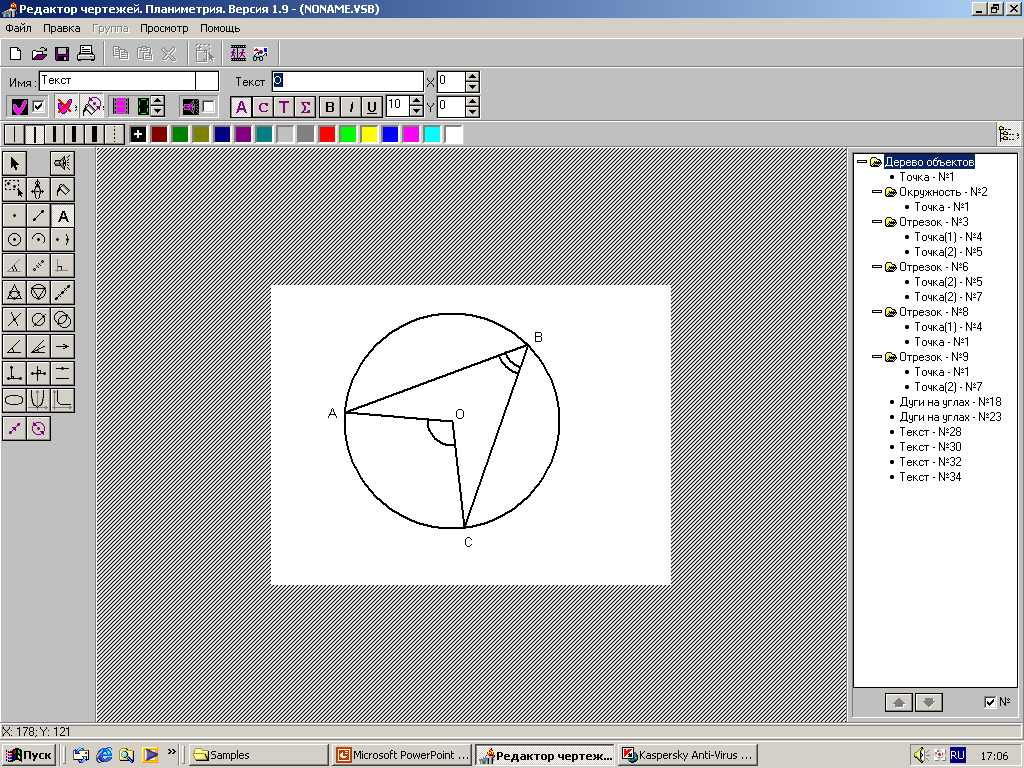 Дано: АОС = 80.
Найти:  АВС.
?
80°
Задача 2
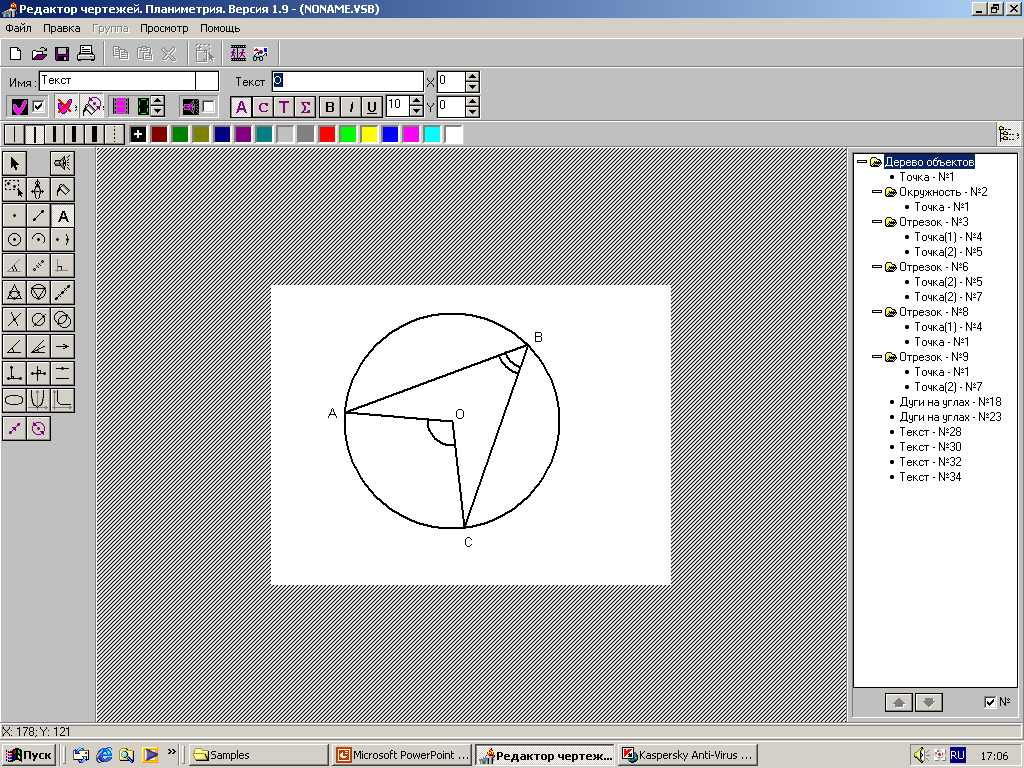 Дано:  АВС = 34°.
Найти:  АОС.
34°
?
Задача 3
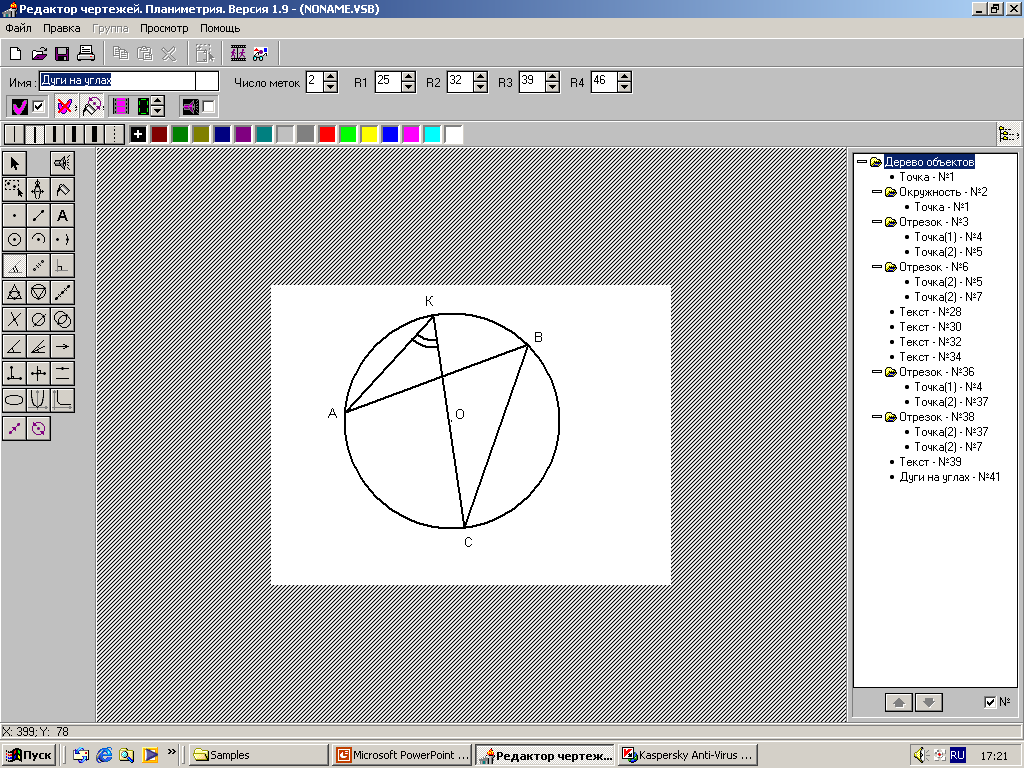 Дано: АКС = 54°.
Найти: АВС.
54°
?
Задача 4
С
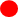 ?
Дано: АВ – диметр,
А = 54°.
Найти: В,  С.
А
54°
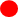 ?
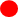 В
О
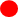 Задача 5
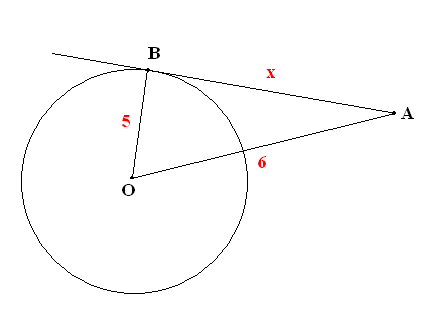 Дано: ВО=5, АО=6.
Найти: АВ.
Задача 6
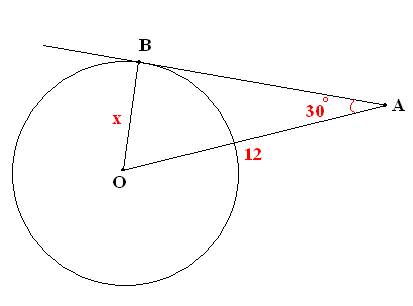 Дано: АО=12, А=30°
Найти: ВО.
Свойство хорд
Если две хорды окружности пересекаются, то  произведение  отрезков  одной   хорды равно произведению отрезков другой хорды.
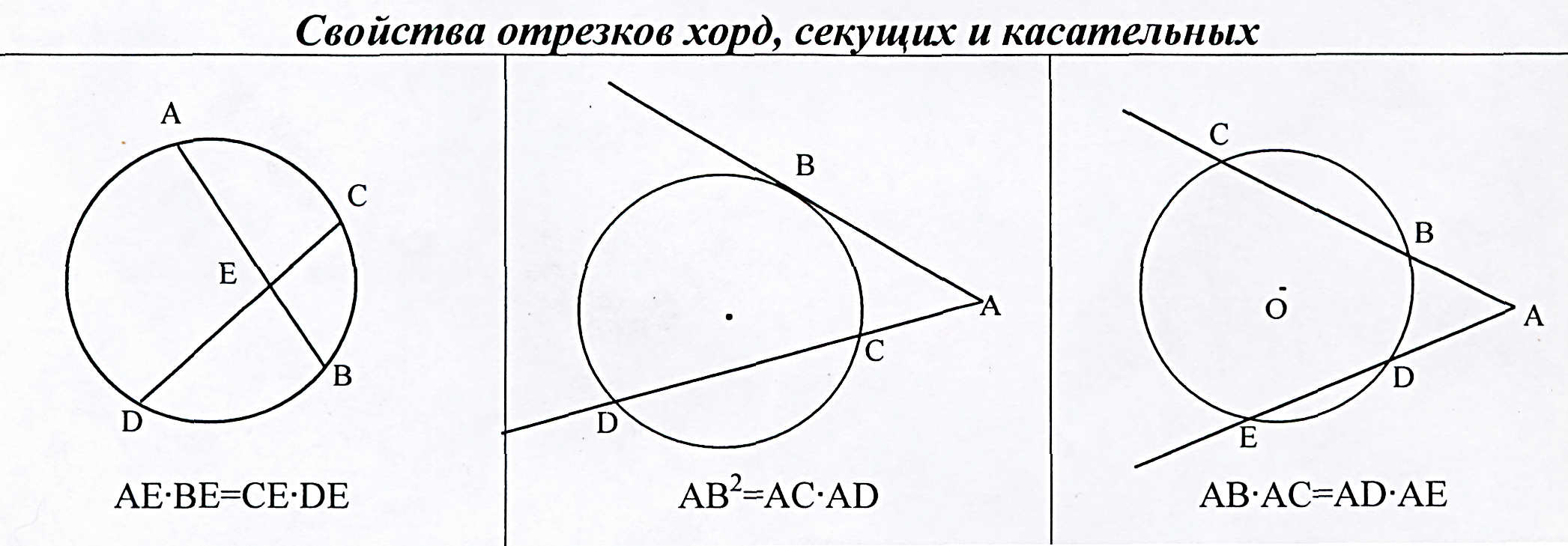 Свойство секущих
Если через точку, лежащую вне окружности, проведены две секущие, то  справедливо следующее равенство:
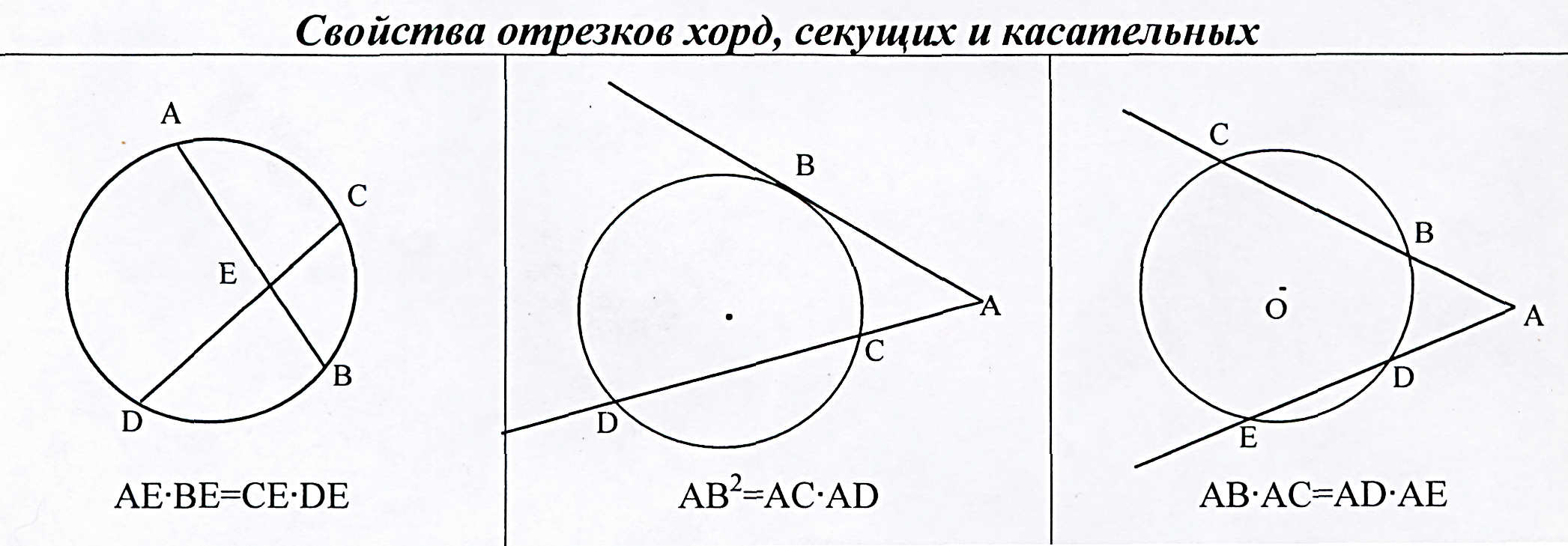 Свойство секущей и касательной
Если через точку, лежащую вне окружности, проведены касательная и секущая, то  справедливо следующее равенство:
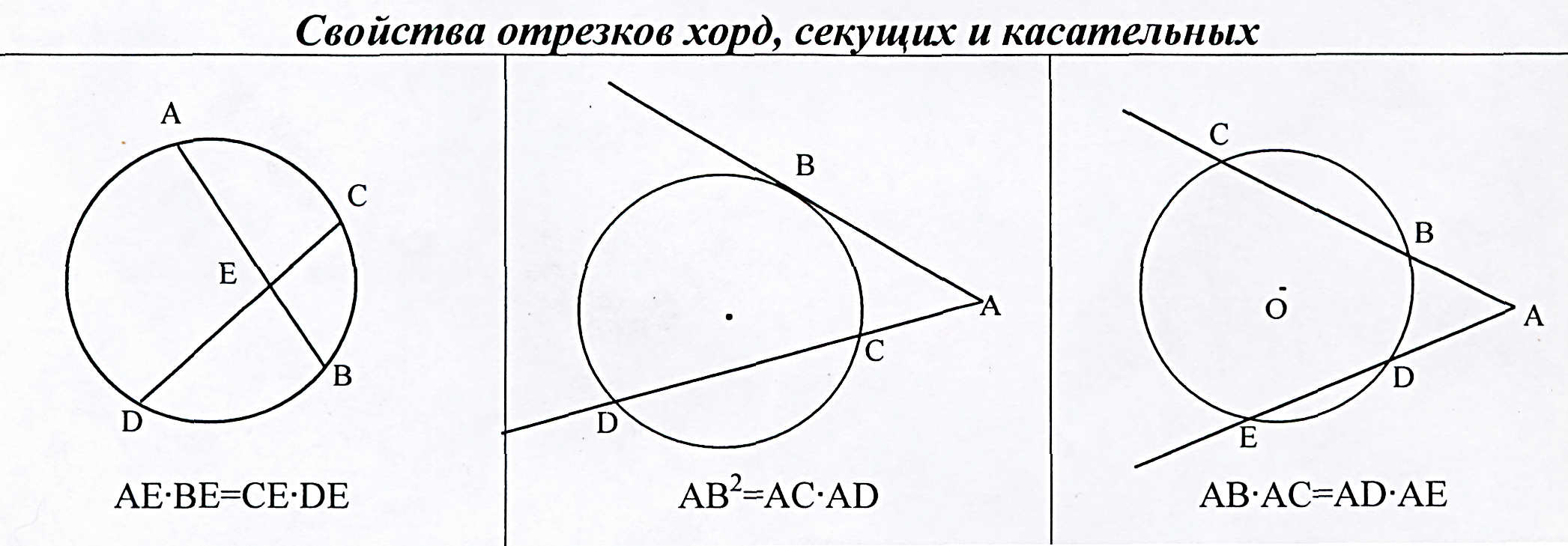 Задача 1
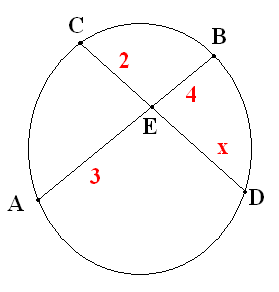 Дано: АВ ∩ CD = Е,
АЕ = 3, ЕВ = 4, СЕ = 2.
Найти: ED.
Задача 2
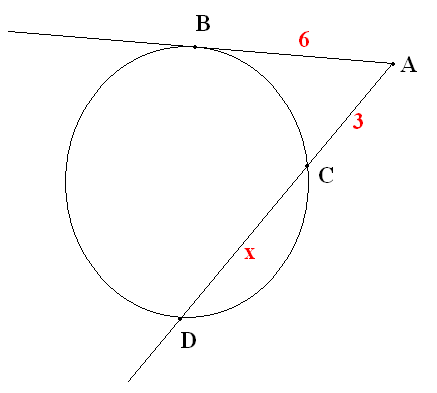 Дано: АВ – касательная,
АD – секущая, 
АВ = 6, АС = 3.   
Найти: СD.
Задача 3
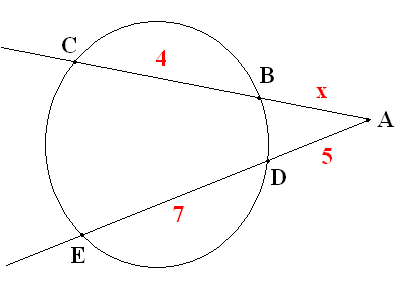 Дано: АС и АЕ – секущие
ВС = 4, АD = 5, DЕ = 7.
Найти: АВ.
Задача 4
Хорды MN и KL пересекаются в точке A, причем хорда MN делится точкой A на отрезки, равные 1 см и 15 см. На какие отрезки точка A делит хорду KL, если KL в 2 раза меньше MN ?
Задача 5
Из точки к  к окружности проведены две секущие, пересекающие окружность в точках L, N и A, B соответственно. Найдите длину отрезка KA, если KB – KA = 2 см,  KL = 5 см, 
LN = 11 см.
Задача 6
Точки А, В, С лежат на окружности и центром О, АОВ = 27°, υАС : υВС = 4 : 5. Найдите углы треугольника АВС.
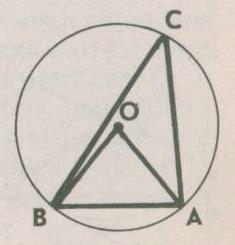 Задача 7. Задание 24 № 340853.
Окружность с центром на стороне AC треугольника ABC проходит через вершину C и касается прямой AB в точке B. Найдите диаметр окружности, если AB = 15, AC = 25.
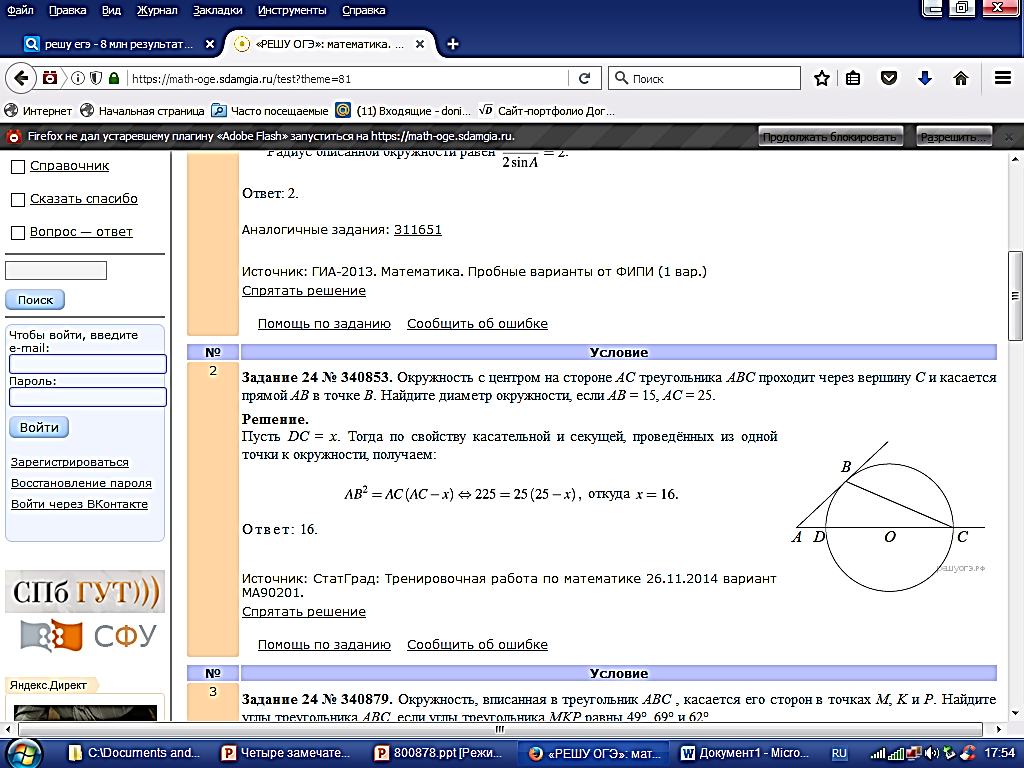 Задача 8
Через точку А, которая находится вне окружности на расстоянии 7 от её центра, проведена прямая, пересекающая окружность в точках В и С. Найдите длину радиуса окружности, если АВ = 3, ВС = 5.
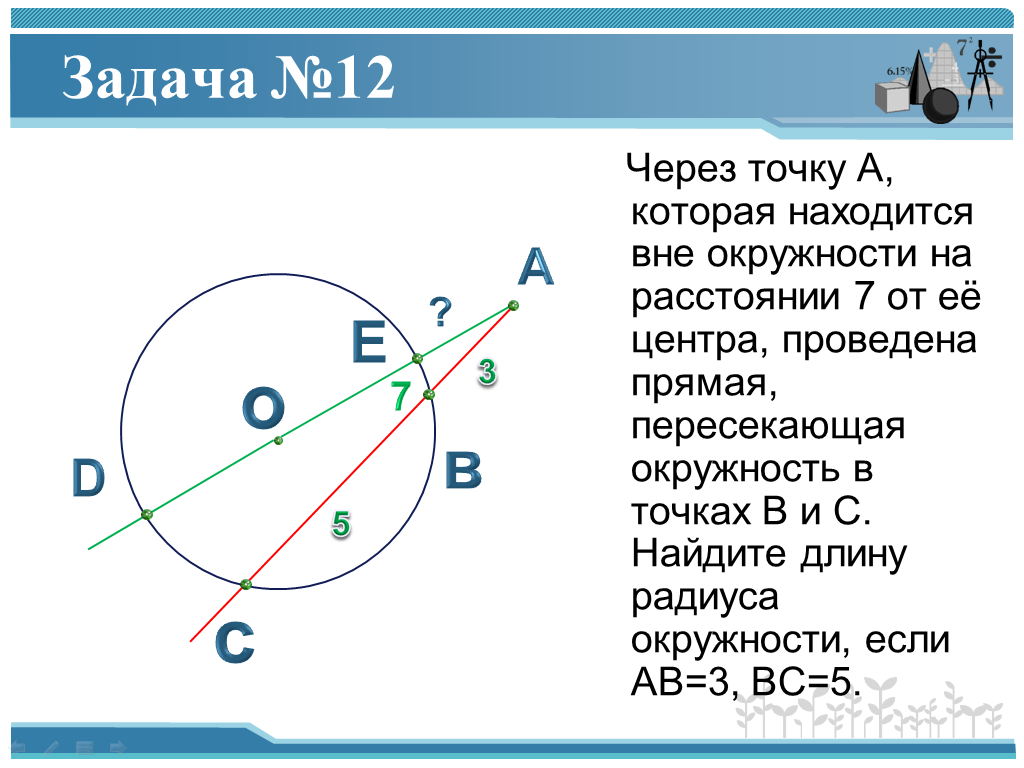 Дома:
1. две точки делят окружность на две дуги. Найдите градусную меру каждой дуги, если одна из них на 60˚ больше другой.
2. Хорды ST и PQ пересекаются в точке A, причем хорда ST делится ей на отрезки, равные 3 см и 10 см. На какие отрезки точка А делит хорду PQ, если ST больше PQ на 2 см.